Civics and Government - Concepts
Enlightenment
Reason as the primary source of legitimacy and authority
Scientific Revolution
Democracy
Republicanism
One-Man-One Vote
Equality
Liberalism
Rule of Law
Natural Rights of Man
Communism
Socialism
These are only a few of the government ideas that men and women have created. We are not learning the bad ideas.
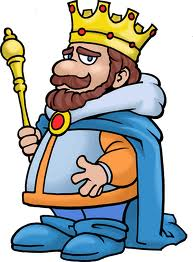 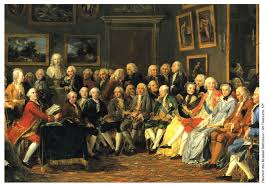 Day 1
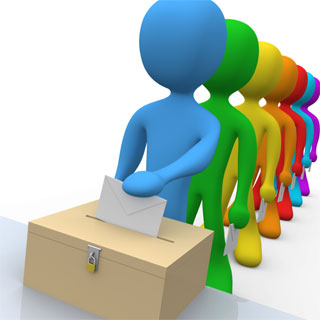 Enlightenment
1600-1800
Change Society
Change Governments
Reason as the primary source of legitimacy and authority

Scientific Revolution
Mid 1500s
Developments in Science and Math
Rational Thinking > Faith
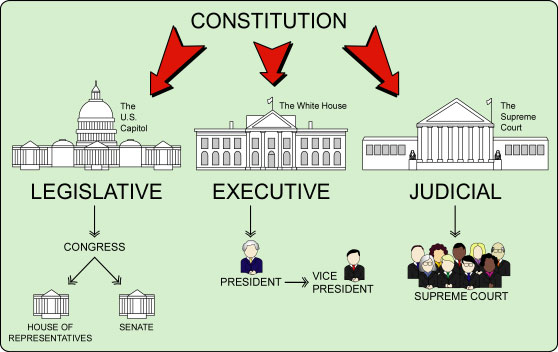 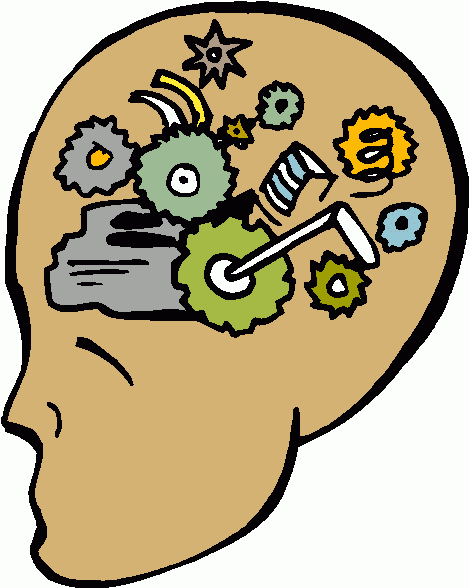 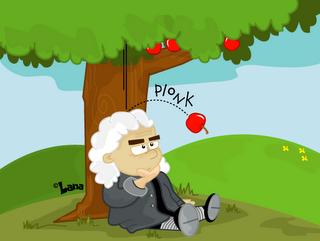 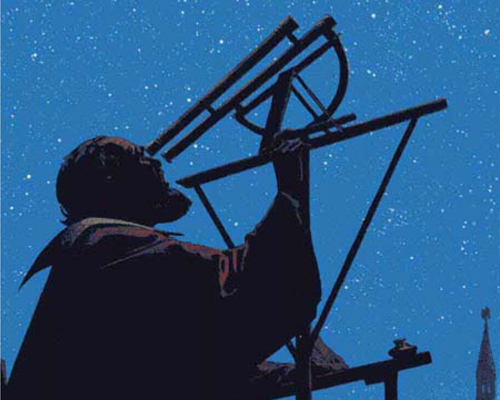 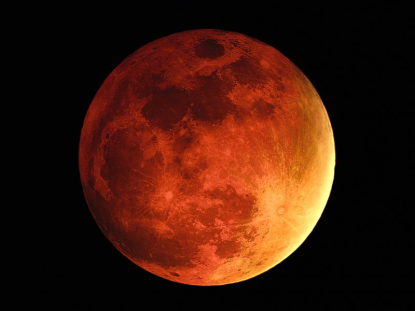 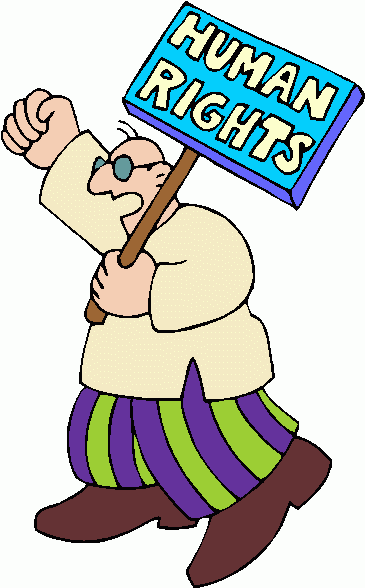 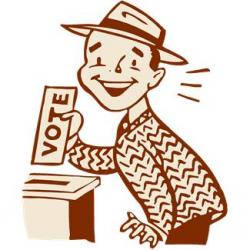 Democracy
People Rule through voting
People are Equal and have Rights

Republicanism
People elect representative to vote for them
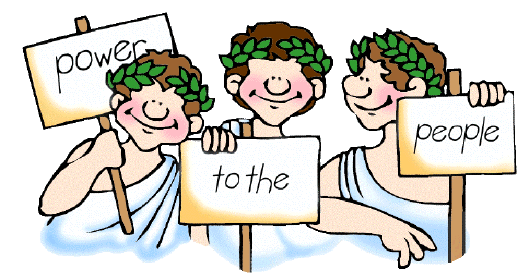 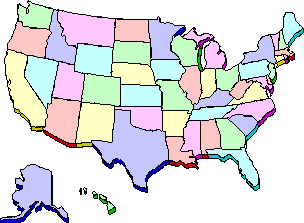 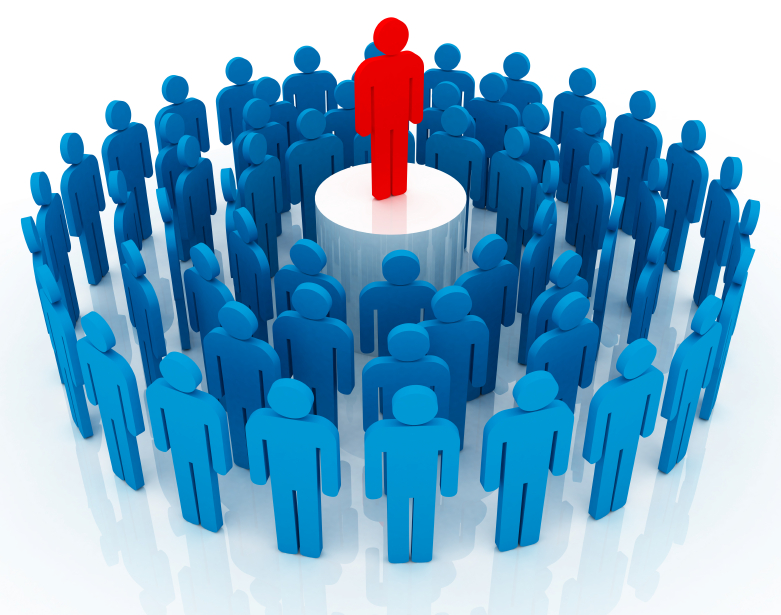 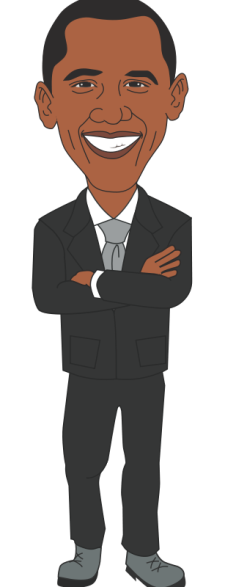 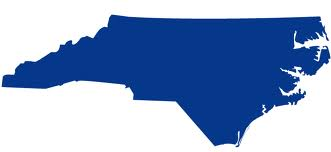 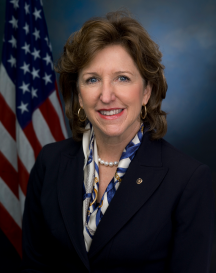 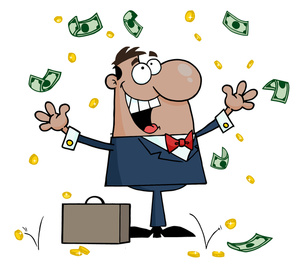 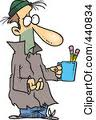 One-Man-One Vote
Equal voice in government
Rich Person = Poor Person
African-American = White Person
Man = Woman

Equality
New idea during enlightenment

Liberalism
Created during enlightenment
Gov’t job is…
protect liberty
provide equality
Opposite of Conservatism (favors tradition)
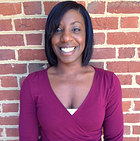 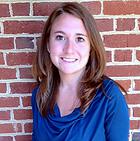 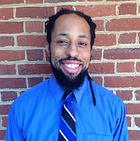 1
1
1
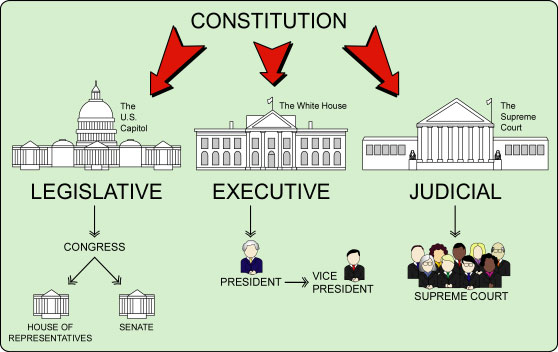 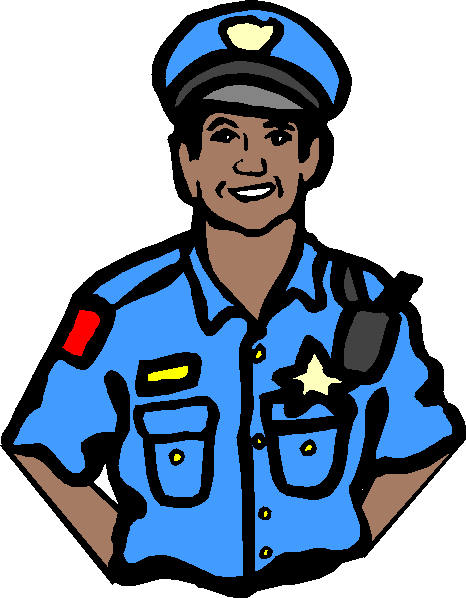 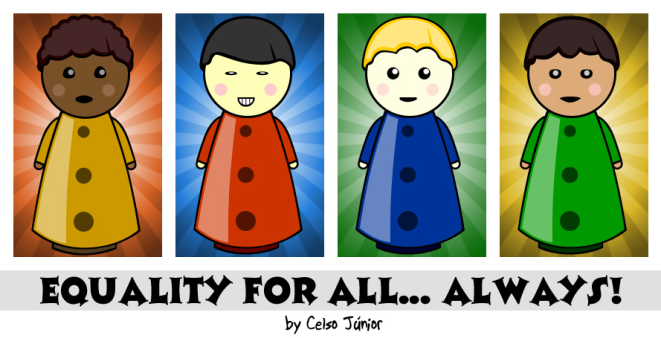 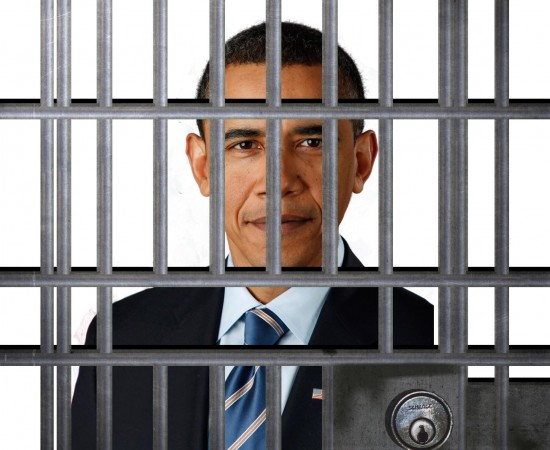 Rule of Law
No one is above the law
Equal under the Law
The #1 Rule is that everyone must follow the laws

Natural Rights of Man
Rights you are born with
Gov’t must protect these rights 
John Locke
Life, Liberty, Pursuit of Happiness (property)
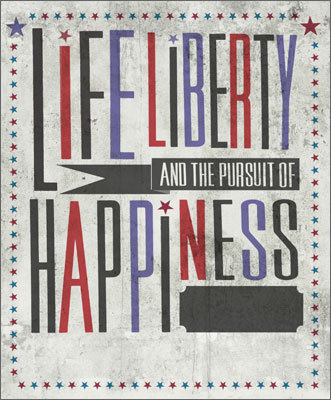 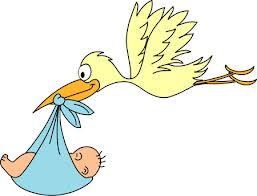 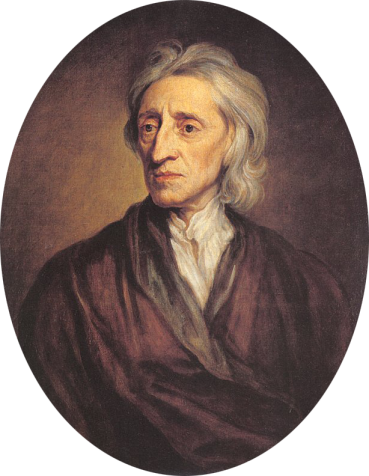 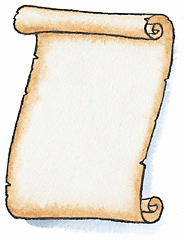 Economics
What type of economy do you want?
Communist (command market)
Socialist
Mixed
Capitalist (free market)

You get to vote!
Right now - America has voted for Mixed
30 years ago - America voted for Free
80 years ago - America voted for Socialism
Do not write
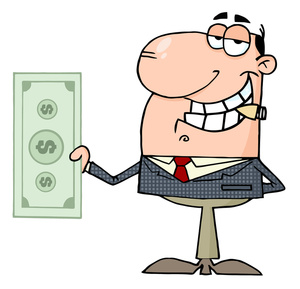 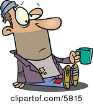 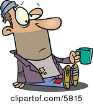 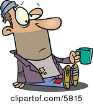 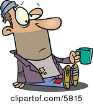 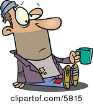 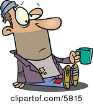 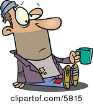 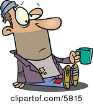 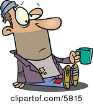 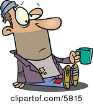 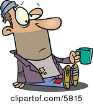 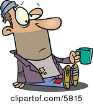 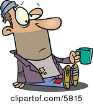 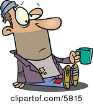 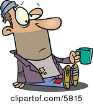 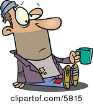 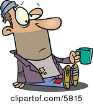 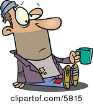 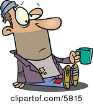 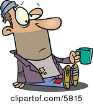 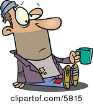 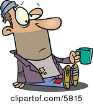 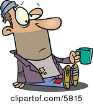 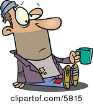 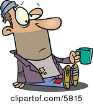 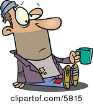 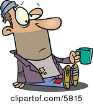 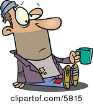 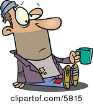 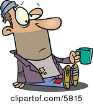 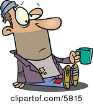 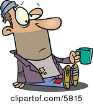 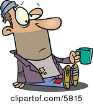 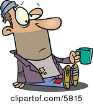 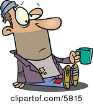 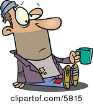 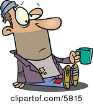 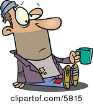 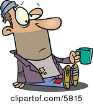 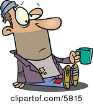 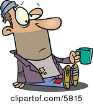 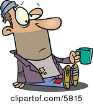 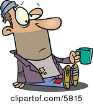 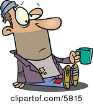 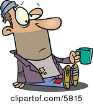 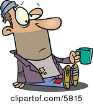 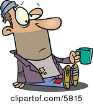 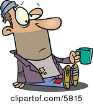 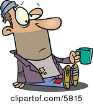 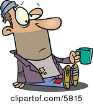 Capitalism
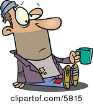 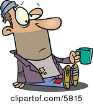 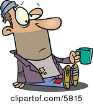 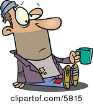 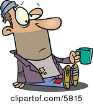 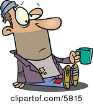 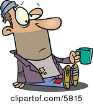 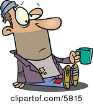 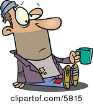 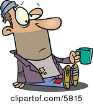 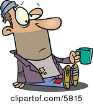 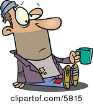 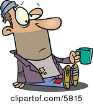 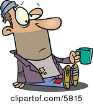 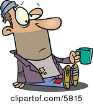 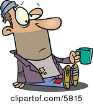 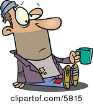 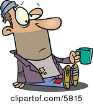 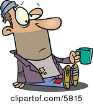 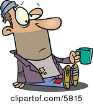 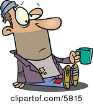 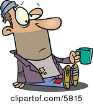 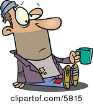 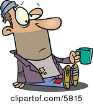 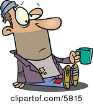 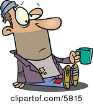 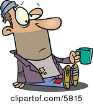 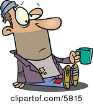 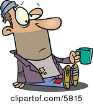 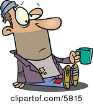 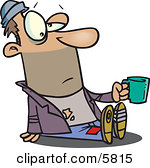 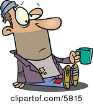 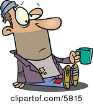 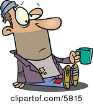 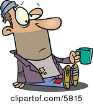 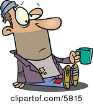 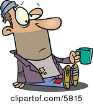 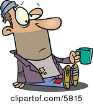 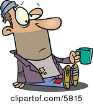 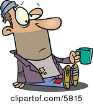 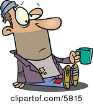 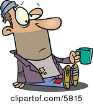 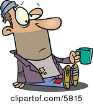 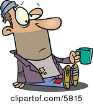 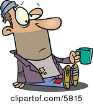 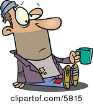 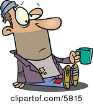 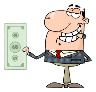 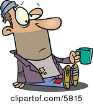 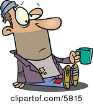 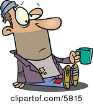 1
%
Do not write
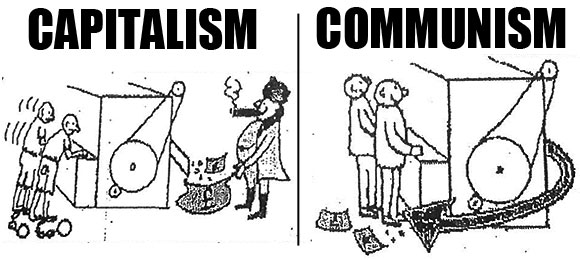 Socialism
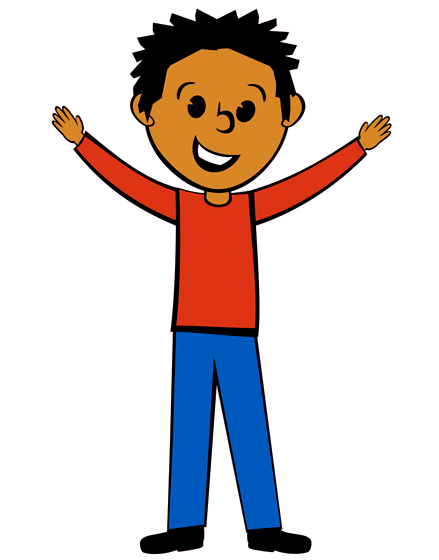 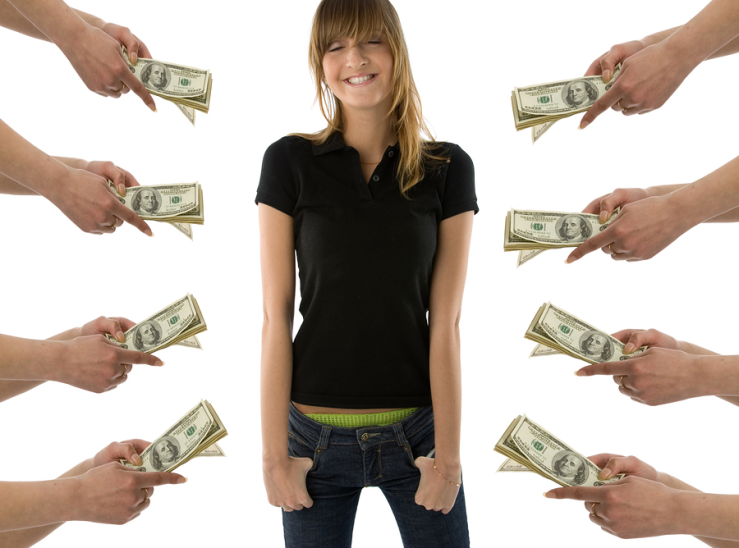 Do not write
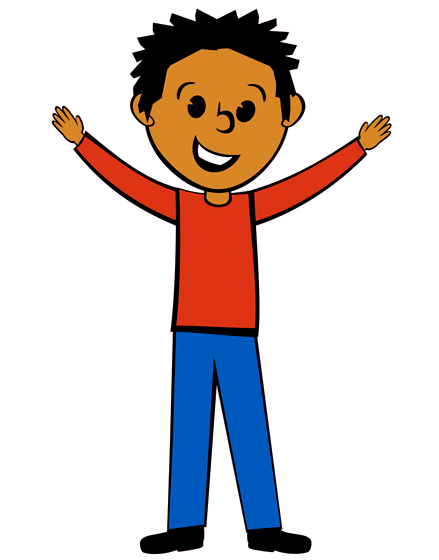 Socialism
Similar to Communism
Still have Choice and Freedoms
Gov’t evenly divides wealth between citizens
Doctors are not rich
Fast Food workers are not poor
Socialism
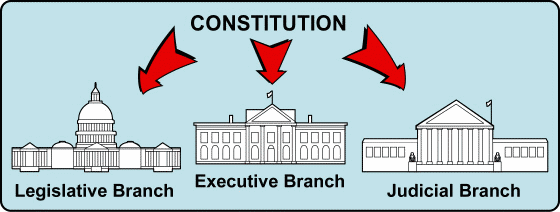 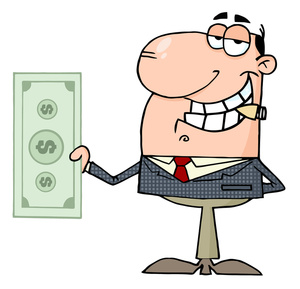 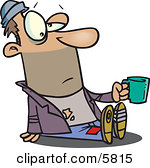 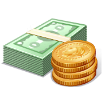 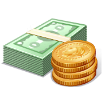 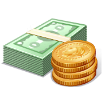 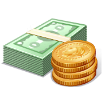 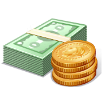 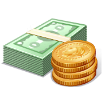 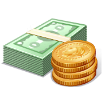 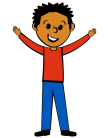 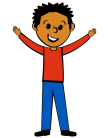 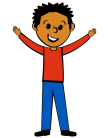 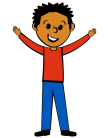 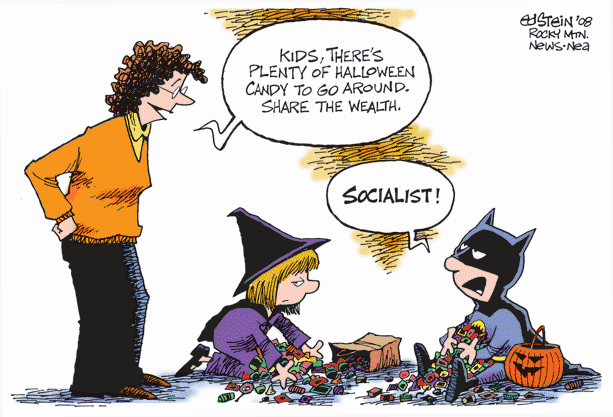 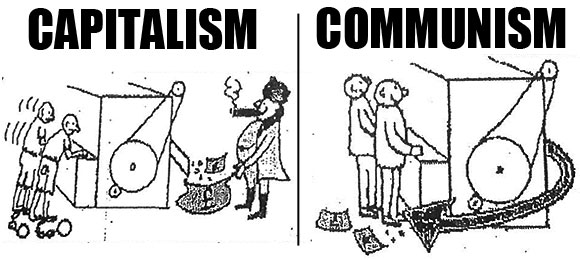 Socialism
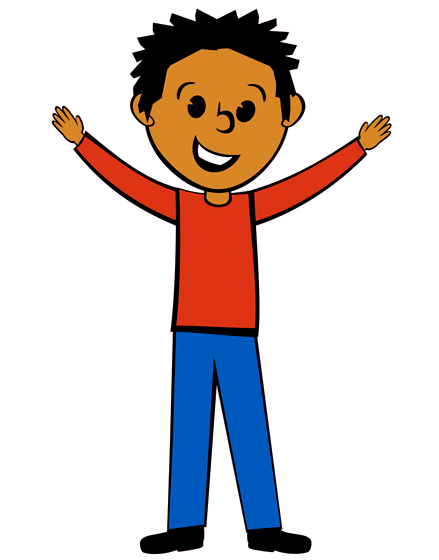 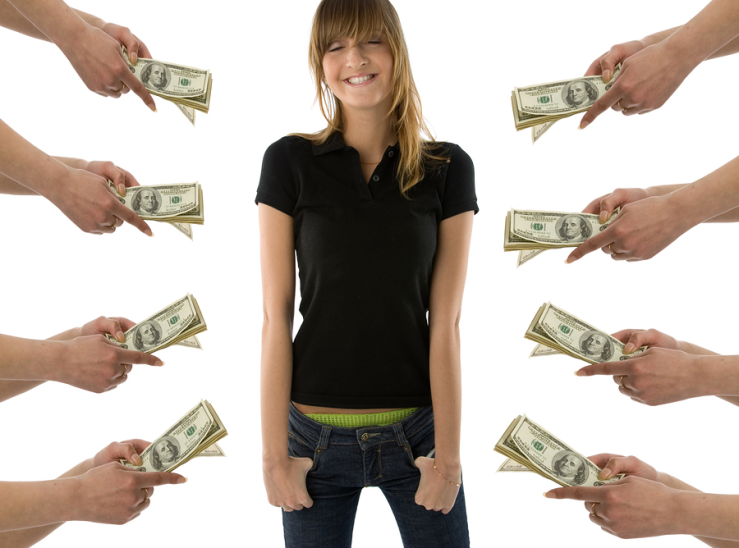 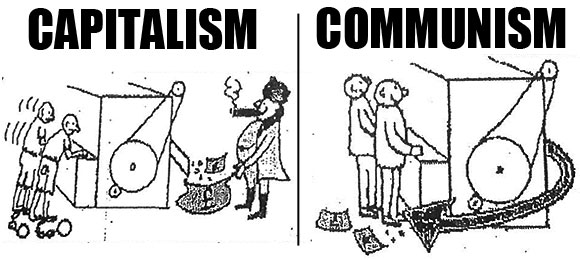 Do not write
Communism
Economic  System (extreme socialism)
Gov’t controls economy (not people)
Makes what is NEEDED (not what is wanted)
No classes (no rich or poor)
No leaders (people rule)
No Religion
Wealth and resources are divide equally
Karl Marx’s idea
USSR attempts communism in 1917
Fails due to lack of incentives
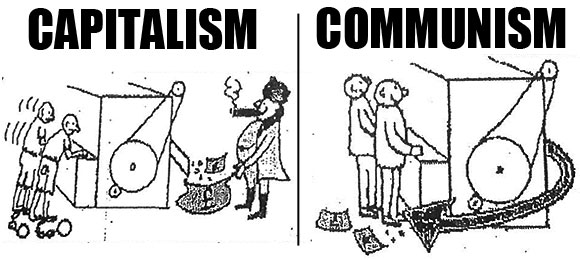 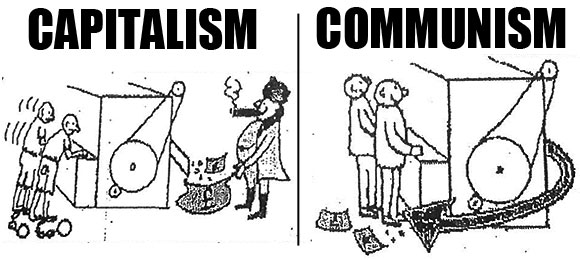 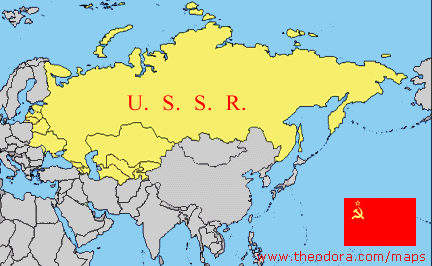 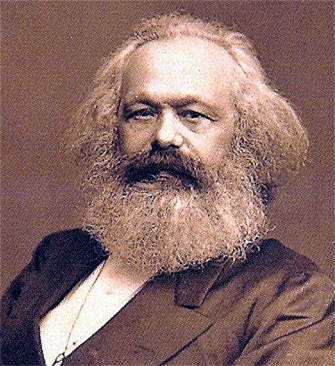 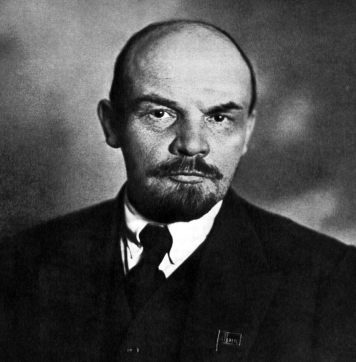 Marx
Lenin
Day 1 – Economic Systems
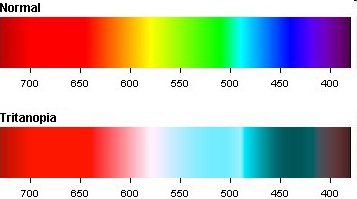 Command (communism)
Free (capitalism)
- Lots of Gov’t involvement
- Gov’t makes all decisions
- Gov’t owns property
- No Profits (Gov’t helps people)
- No Competition
- Ex. North Korea, Cuba (rare)
- Little Gov’t involvement
- Individuals Choose
- Private property
- Profit Driven (make $)
- Competition
- Ex. Australia
Mixed
- Gov’t involvement (free < mixed < command)
- Individuals & biz make choices
- private sector (make money)
- Gov’t makes choices
- public sector (help people)
- Ex. USA (most common economy)
Traditional
-based on survival
-eskimos
-zombie apocalypse
Cartoon Assignment
Create 4 comic strips
Each comic strip will explain a government concept
Democracy
Republicanism
One-man-one vote
Rule of Law
Work on this Wednesday and Thursday in Class
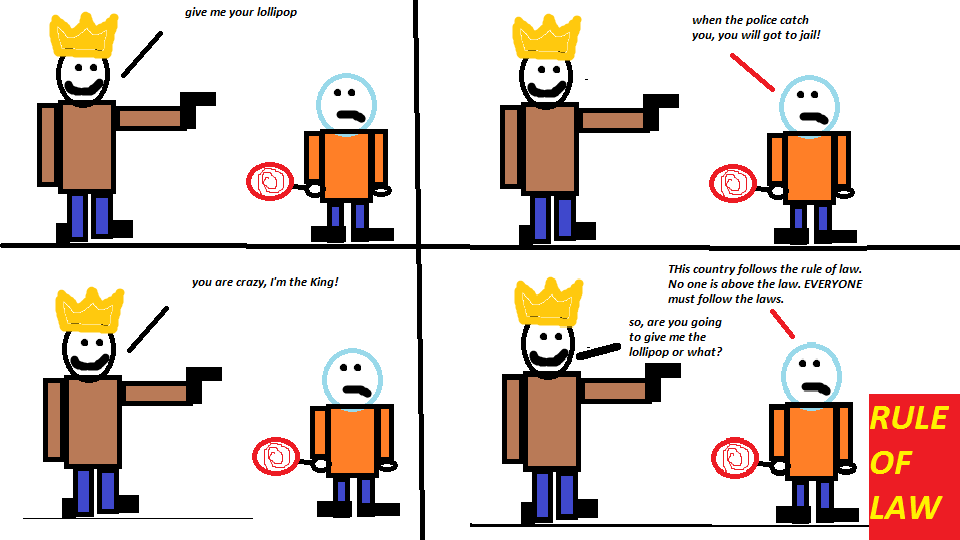 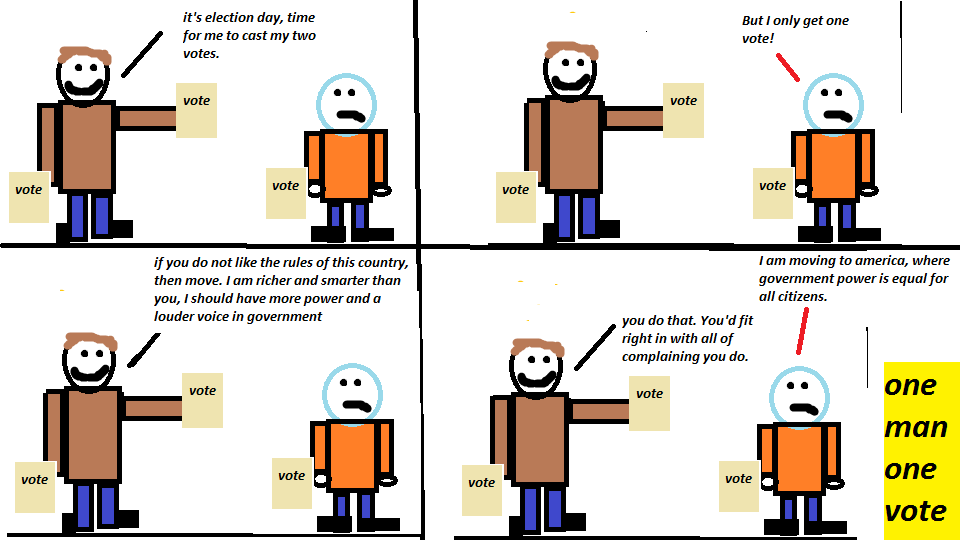